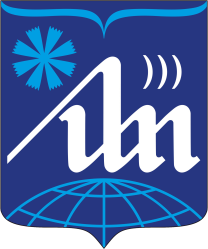 BELARUSIAN STATE  UNIVERSITY 
OF INFORMATICS  AND RADIOELECTRONICS

Outputs of TEMPUS project
«Promoting Internationalisation of HEIs in Eastern Neighbourhood Countries through Cultural and Structural Adaptations»
within December 2013 – June 2016

Elena Bakunova, oms@bsuir.by
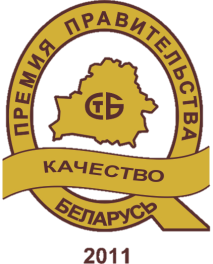 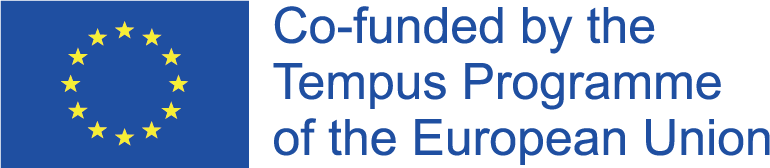 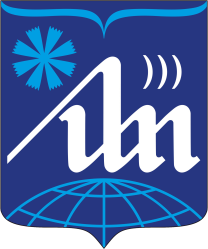 PICASA: BSUIR OUTPUTS
WP1: Institutional capacity building 
1.2.Training of administrative & academic staff 
Administrative staff training in Graz done on 27-31.05.2014, A.Osipov, First Vice-Rector, E.Bakunova, IRO Head
Academic staff training in Leuven done on 17-21.06.2014, U.Parkhimenka, Economics Dpt. Head, N.Nasonova, Ass. Professor of Information Security Dpt.
1.3.Revision of the functions and role of international affairs unit 
Done on 04-23.09.2014 by International Office staff
1.4.Purchase of equipment and software
Not done yet, scheduled for 2016
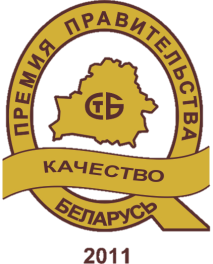 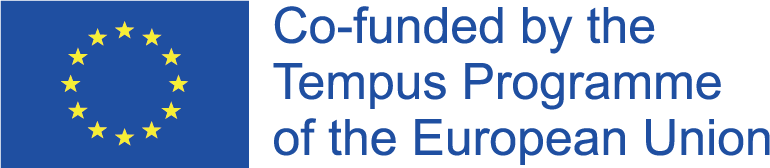 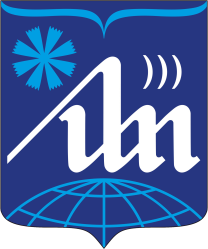 PICASA: BSUIR OUTPUTS
WP2: Development of internationalization framework
2.1.Concept paper on internationalization of HEIs
Benchmarking of approaches to internationalization done on 05.05-16.05.2014, A.Osipov, IRO staff, U.Parkhimenka, N.Nasonova
2.2.New strategies and policies on internationalization
Workshop for developing strategies and policies in Genoa done on 23-27.11.2014, A.Osipov, E.Bakunova
Experts’ site visit to BSUIR done on 22-27.03.2015, B.Middlemas, PICASA Local Coordinator, Roehampton University, UK
Development of BSUIR Policy on Internationalization & its integration into BSUIR Development Programme for years 2016-2020 (01-12.2015)
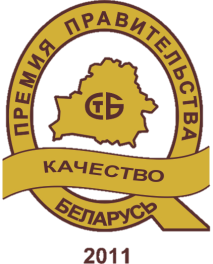 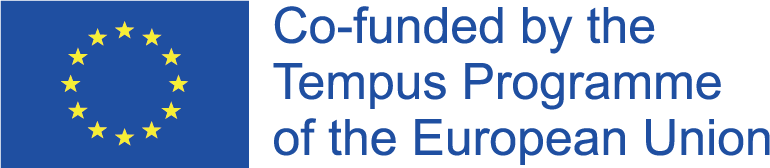 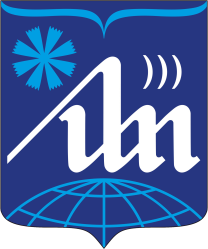 PICASA: РЕЗУЛЬТАТЫ БГУИР
WP2: Development of internationalization framework
2.2. New strategies and policies on internationalization
Development of new Belarusian NQF based on ISCED-2013
Development of local acts regulating:
- student exchange between BSUIR and L.N.Gumilyov Eurasian National University (Kazakhstan)
competitive selection of participants for Erasmus+, КА1
2.4. In-house trainings
Info-seminar for BSUIR students and staff “Study&Research Opportunities in Germany” (29.09.2015 г.)
Trainings for BSUIR Master students and academic staff preparing for internships abroad
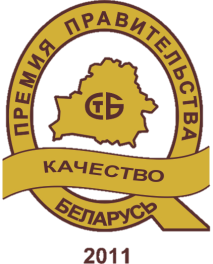 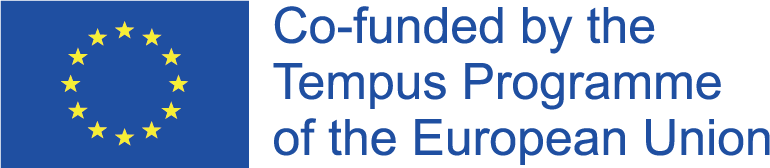 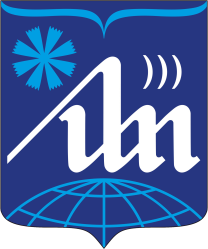 PICASA: BSUIR OUTPUTS
WP3: Operationalization of internationalization 
3.1.Revised 2 academic programmes per HEI 
1st degree programme ‘Marketing in E-Commerce’ 
Since 2013 - ‘Digital marketing’ (more focus on SEO, SMM, context and media advertisement, etc.) 
Teaching of foreign students (Russia, Nigeria, Turkmenistan, Azerbaijan, Kazakhstan) with more hours in Russian lang.
Since 2015 - deputy head of the Economics department (deals with foreign students academic issues
Revision of sillabi (to train more ICOMs):
– International marketing and foreign trade activities
– Foreign language (mostly English) with emphasis on professional (marketing) terminology
– Technologies of selling, negotiations and presentation
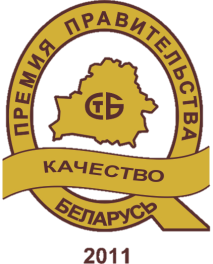 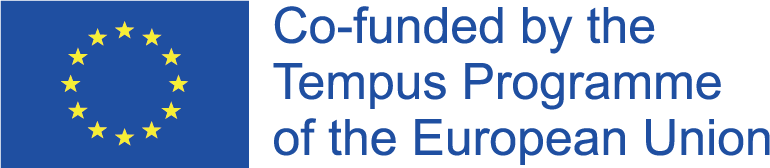 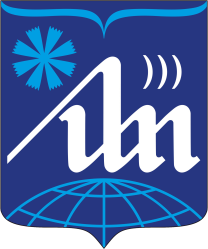 PICASA: BSUIR OUTPUTS
WP3: Operationalization of internationalization 
3.1.Revised 2 academic programmes per HEI 
1st degree programme ‘Marketing in E-Commerce’ 
Guest professors/experts:
March, 2016 – L. Kiseleva, IM Action, Lecture on doing digital marketing for Western markets
February, 2016 - E. Beloozerova, ARTOX media Moscow, seminar on Internet marketing
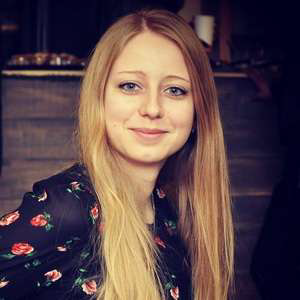 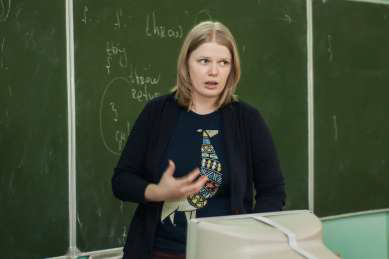 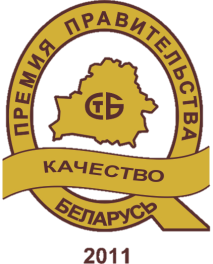 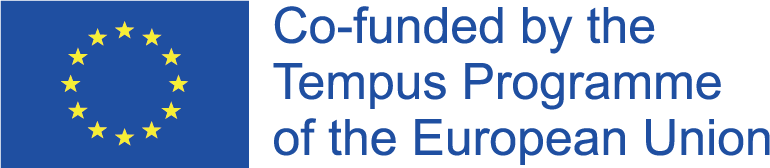 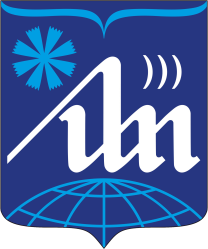 PICASA: BSUIR OUTPUTS
WP3: Operationalization of internationalization 
3.1.Revised 2 academic programmes per HEI 
1st degree programme ‘Marketing in E-Commerce’ 
Guest professors/experts:
October, 2014 - Dr. J. Westover, Utah University, lecture on employees motivation
May, 2014 - Video-conferencing with Samara State Technical
University
March, 2014 - Prof. Dr. V. Ronge, Wuppertal University, seminar on cultural management
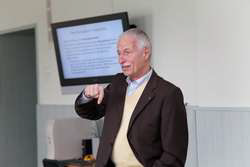 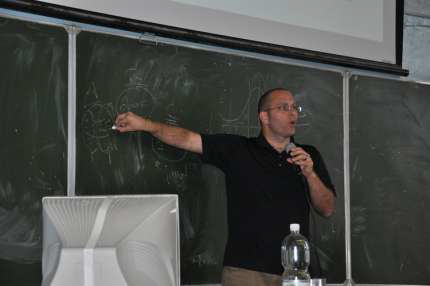 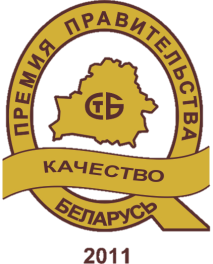 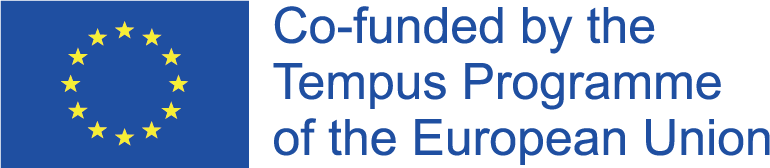 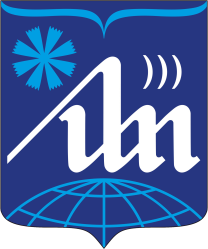 PICASA: BSUIR OUTPUTS
WP3: Operationalization of internationalization 
3.1.Revised 2 academic programmes per HEI 
1st degree programme ‘Marketing in E-Commerce’ 
Trainings abroad (faculty&students):
– Pforzheim, Germany, 2013
– Mittweida, Germany, 2014
– Brussels, Belgium, 2015
– Bialystok, Poland, 2016
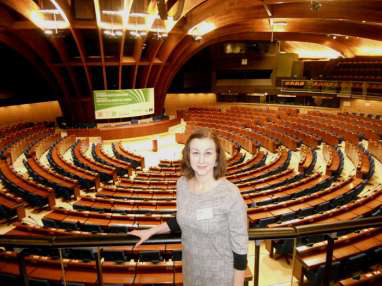 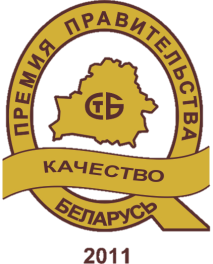 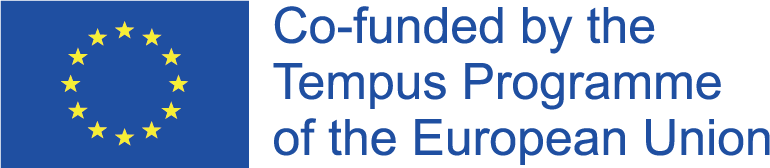 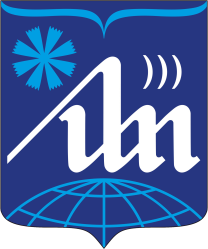 PICASA: BSUIR OUTPUTS
WP3: Operationalization of internationalization 
3.1. Revised 2 academic programmes per HEI 
Master degree programme ‘Information Security in Telecommunications’
Teaching foreign students from Libya, Iraq, Iran, Nigeria, Turkmenistan in English language
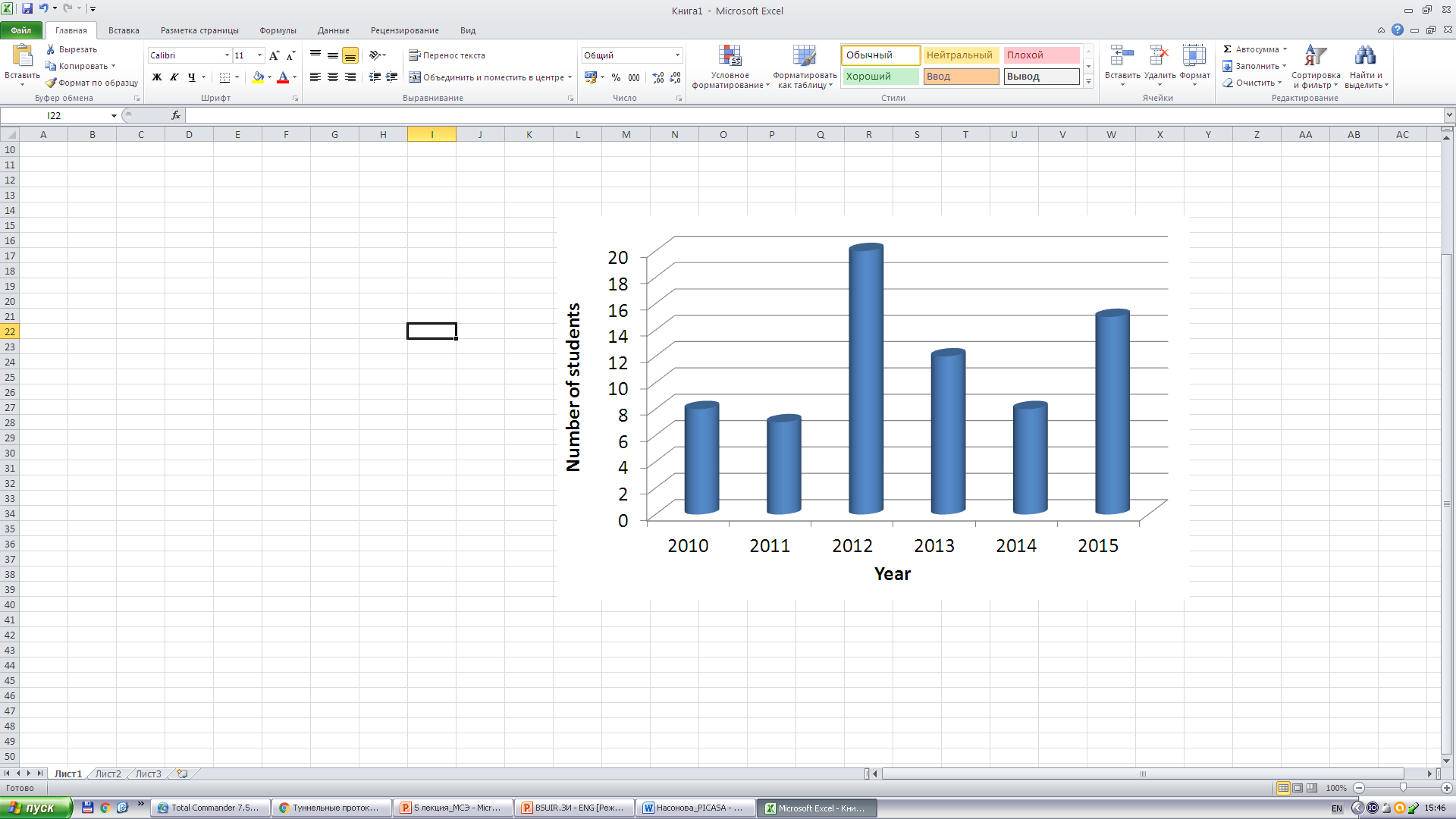 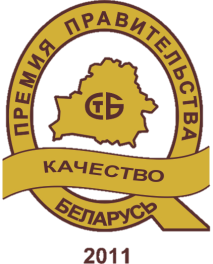 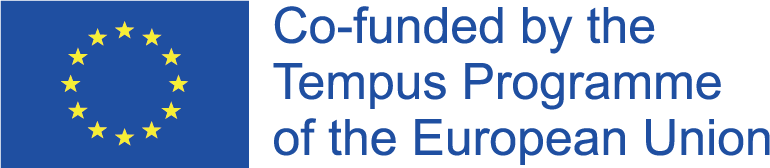 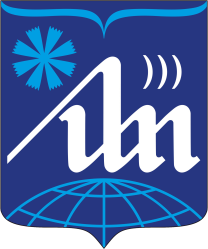 PICASA: BSUIR OUTPUTS
WP3: Operationalization of internationalization 
3.1. Revised 2 academic programmes per HEI 
Master degree programme ‘Information Security in Telecommunications’
Revision of syllabi ‘Protection of Telecommunication Sites from Unauthorized Access’:
- Student learning outcomes (to master internationally recognized Information Security Management approaches)
 Teaching and learning activities (international IS principles with reference to domestic legislations; e-tutorials in English; mixed group work; glossaries of technical terms in domestic languages; intercultural groups and discussions; application of digital communication technologies (web-site, google-forms, google-disk)
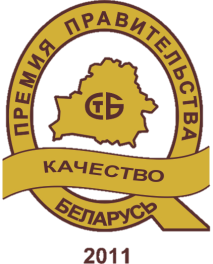 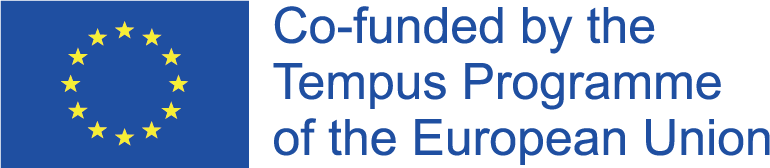 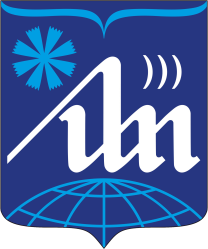 PICASA: BSUIR OUTPUTS
WP4: Quality Control and Monitoring
4.1.Quality control and monitoring plan and tools
Feedback done before and after each staff training
4.2.Report on WPs achievements
Reports on every 6-months results presented to national government bodies, 12-months - to CESIE
Monitoring reports (experts’ site visit, E+ National Office, grantholder’s visits)
4.3.Annual monitoring reports by the grantholder and EU partners
financial report for 2014 presented by January 2015
financial report for 2015 is under processing
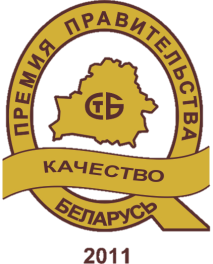 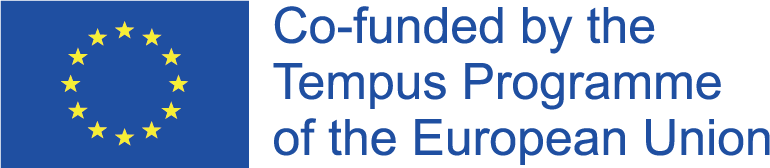 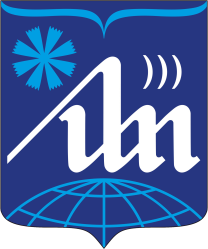 PICASA: BSUIR OUTPUTS
WP5: Dissemination
5.1.Project web-site
Project page done at BSUIR web portal
5.2.Raised awareness through two annual conferences and mass media
News published at BSUIR web portal & IRO Facebook page
Scientific articles published in conference proceedings 
Project achievements presented at information days in BSUIR
Participation in 1st Conference on internationalization in higher education PICASA-2015 (19-20.11.2015, Armenia)
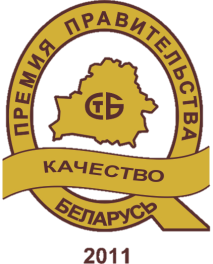 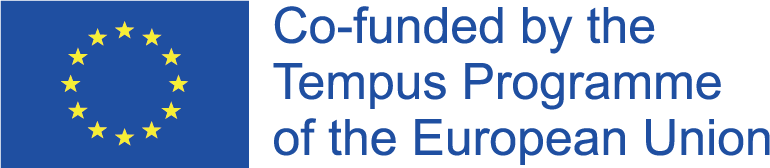 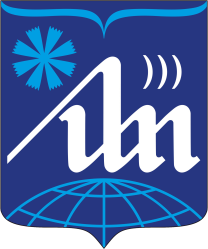 PICASA: BSUIR OUTPUTS
WP6: Sustainability 
6.1. Adoption of internationalization framework by HEIs
BSUIR Policy on Internationalization is developed & integrated into BSUIR Development Programme for years 2016-2020 (approved by University Council in Jan 2016)
Adopted BSUIR local acts regulating:
- student exchange between BSUIR and L.N.Gumilyov Eurasian National University (Kazakhstan)
competitive selection of participants for Erasmus+, КА1
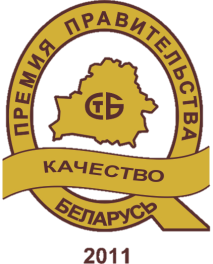 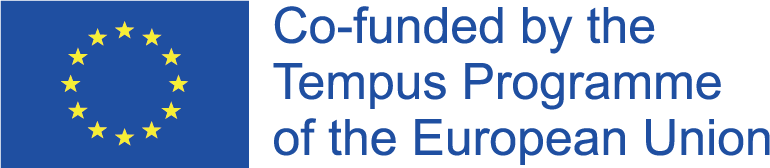 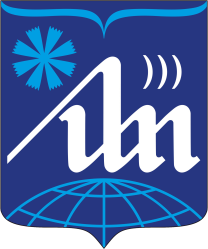 PICASA: BSUIR OUTPUTS
WP7: Management of the project
7.1.Efficient & effective project implementation
Kick-off meeting on 21-24.01.2014
A.Osipov included into Project Governing Board by 07.02.2014
Project national approval and Project Management Committee by August 2014
BSU appointed as local country coordinator 
Regular coordination meetings, etc.
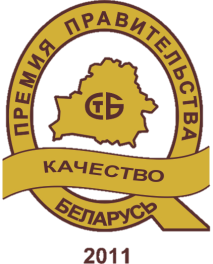 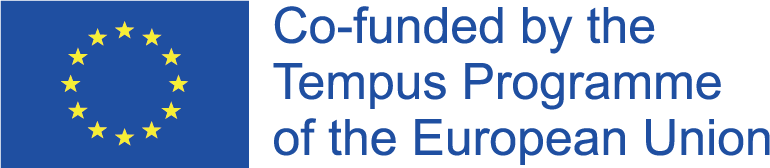 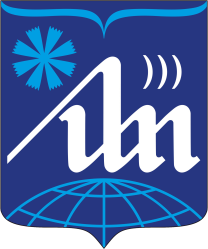 PICASA: РЕЗУЛЬТАТЫ БГУИР
TOTAL spent by BSUIR within the reporting period: 				      16 869 евро (Tempus grant)
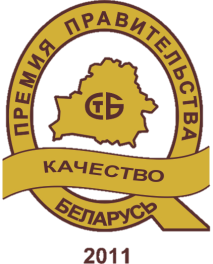 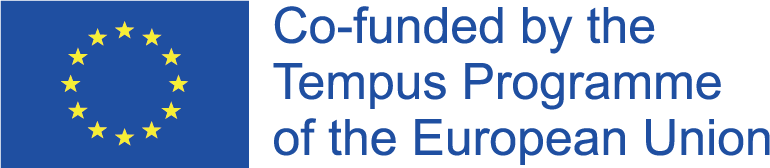